L’UB, une université  rayonnante et inclusive  à la rencontre des lycées
06 octobre 2021
 Maison des Sciences de l'Homme (MSH)
Mot d'accueil du Président de  l'université de Bourgogne
Vincent Thomas
Mot d'accueil de la rectrice de  l'académie de Dijon
Nathalie Albert-Moretti
Présentation par la Vice Présidente en charge des  licences et masters
Sophie Morlaix
Déroulé de la matinée
Présentation générale de l'université et de la vie étudiante
Questions - Réponses
Présentation de la politique en direction des lycées
Rencontre avec les équipes de l'université et porteurs de  projets RITM
L'université de Bourgogne :  une université rayonnante
Missions générales de l'université
Formation initiale et continue
Recherche scientifique et transfert de technologie  Orientation et insertion professionnelle
Diffusion de la culture et de l'information scientifique  et technique
Contribution à la construction d'un Espace Européen  d'Enseignement Supérieur
Présentation spécifique de l'université de Bourgogne
uB Campus : 6 villes  
8 UFR
	- Droit,sciences économiques et politiques
	- Langues et communication
	- Lettres et philosophie
	- Sciences de la santé
	- Sciences du sport ( STAPS)
	- Sciences et techniques
	- Sciences humaines et sociales
	- Sciences de la Vie, de la terre et de l’environnement (SVTE)
8 écoles et instituts (IAE, IUVV, ESIREM, ISAT, 3 IUT, INSPE)
Une université Européenne (Forthem)
Mission plus spécifique de formation à  l'université de Bourgogne
FSS (Formation  supérieur de
spécialité) au  doctorat
Université
pluridisciplinaire
15 000 diplômés  par an
400 diplômes
6 domaines de formation
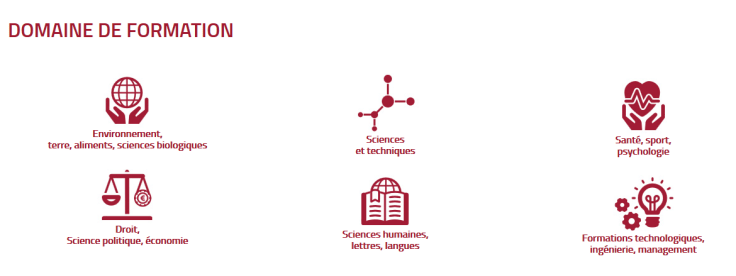 Environnement, terre, aliments, sc.biologiques
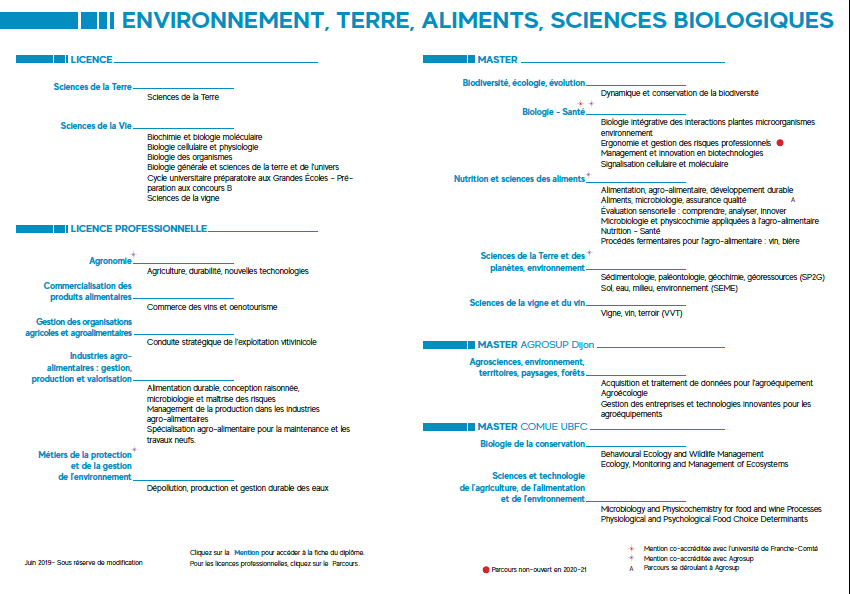 Sciences et techniques
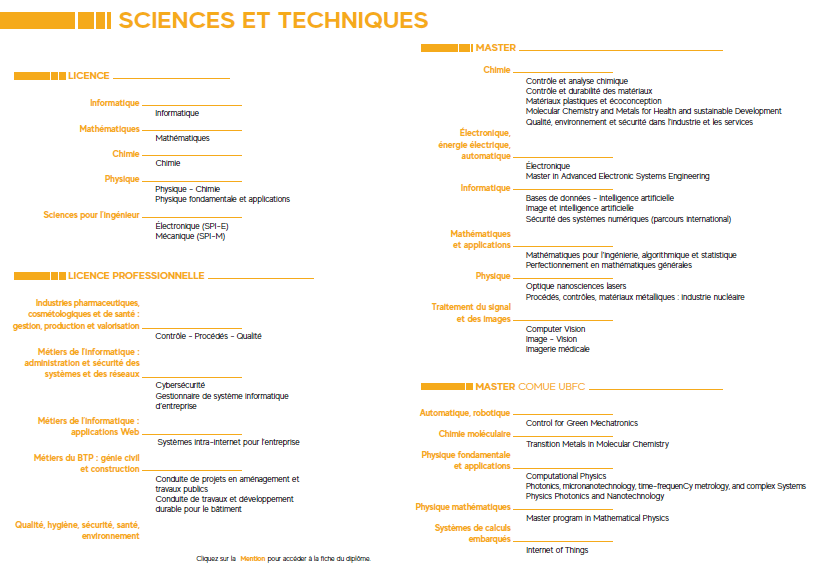 Santé, sport, psychologie
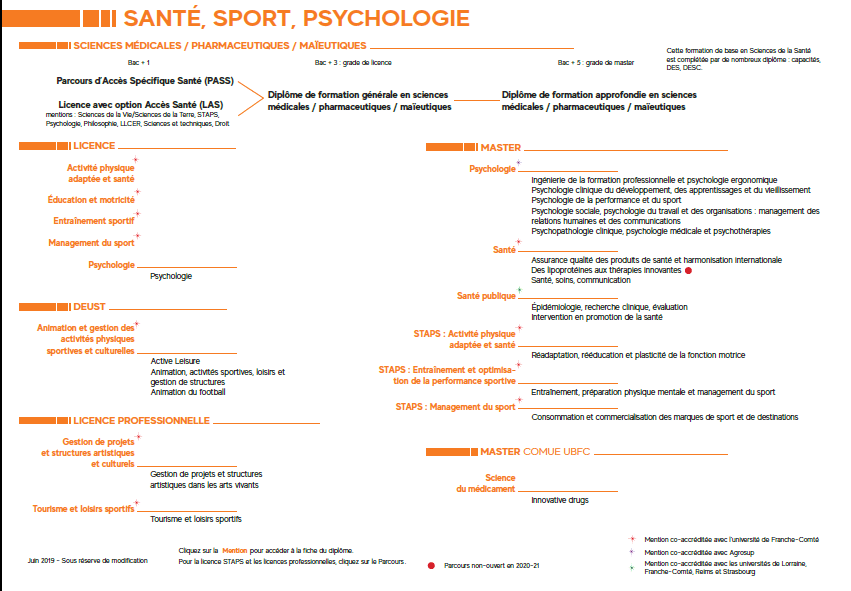 Droit, sciences politiques, économie
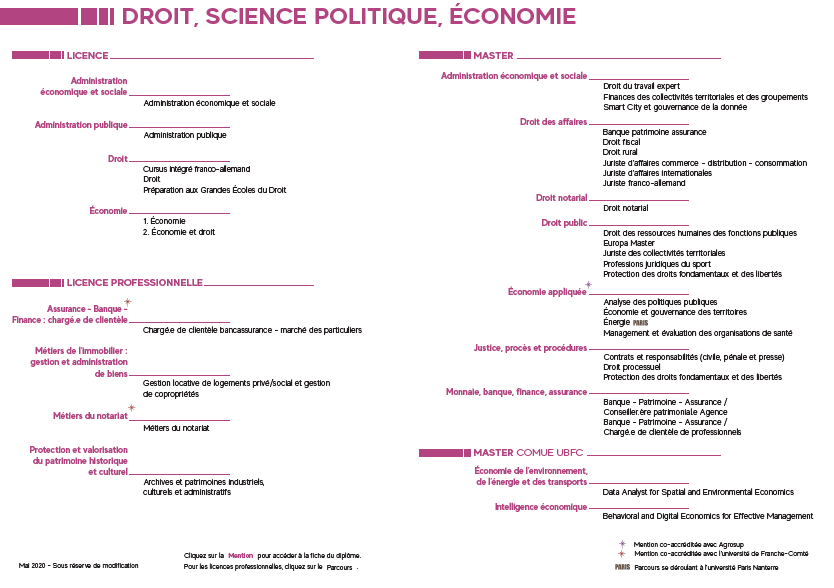 Sciences humaines, lettres, langues
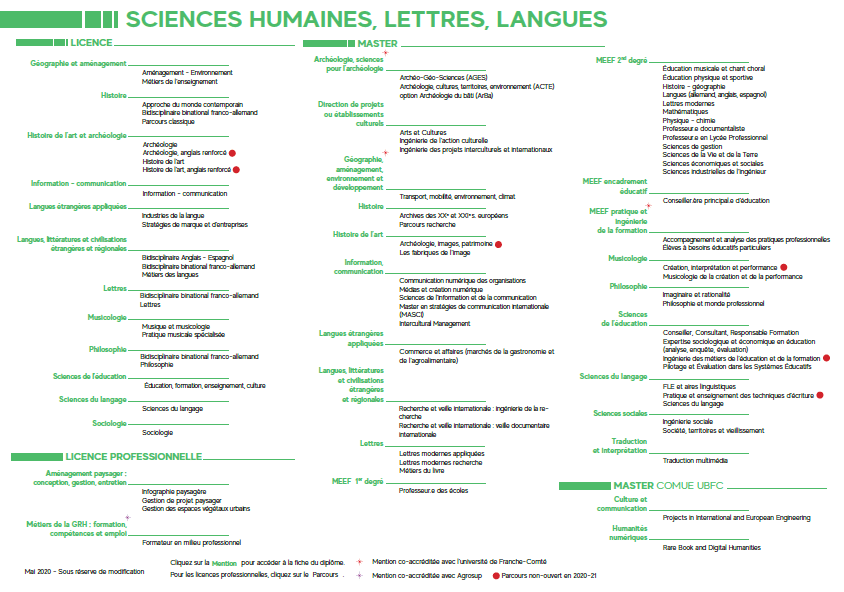 Formations technologiques, ingénierie et management
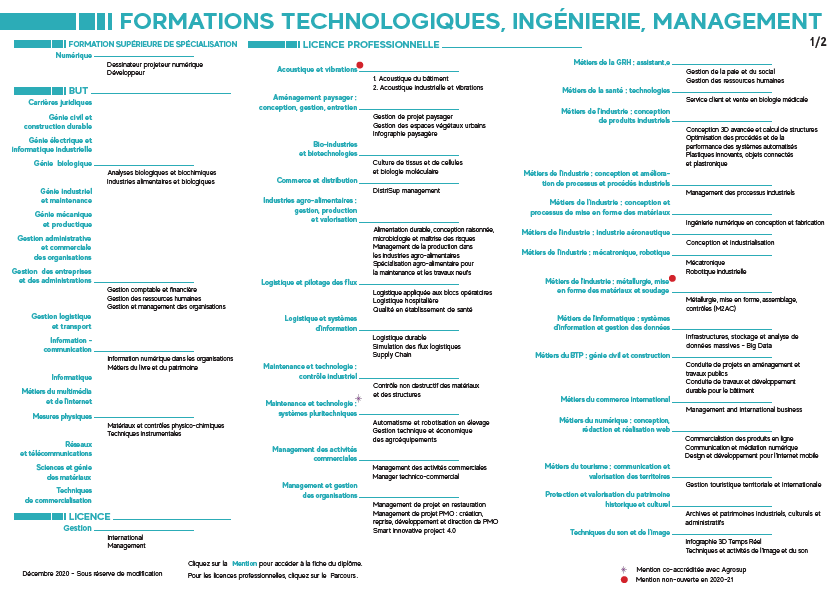 Une politique volontariste en faveur de  l'accompagnement de tous les étudiants
Politique d’aide à la socialisation étudiante :  Tutorat de rentrée, manifestations d'accueil  (campus Days), services supports, associations  étudiantes, dispositifs particuliers ...
Une politique volontariste en faveur de  l'accompagnement de tous les étudiants
Politique d'aide à la réussite :
Loi ORE : parcoursup-dispositif AGIL ou OUI-SI, Contrat  Pédagogique étudiant, tutorat d'accompagnement...

Politique d'aide à l'orientation :
Parcoursup, semestre REO, UE transversales...
Différents dispositifs  d'accompagnement individuel
Accéder à des ressources  Améliorer son français
Apprendre / perfectionner les langues  étrangères
Faire une mobilité internationale
Enrichir son parcours avec les UET  Préparer l'accès au monde profesionnel
...
La vie étudiante
S'intégrer
Prendre soin de soi
Se cultiver  S'engager
Vivre au quotidien
La vie étudiante
S'intégrer

Les tutorats de rentrée et d’accompagnement  
Les campus  Days
La vie étudiante
Prendre soin de soi
	Service de Santé Universitaire (SSU)  
Pôle santé mentale étudiante (SaME)
Cellule Bien être
Service Universitaire des Activités Physiques et  Sportives (SUAPS)
Des associations étudiantes dédiées au sport
La vie étudiante
Se cultiver

Un centre culturel (l'Atheneum)  Des associations étudiantes
Une unité d'enseignement transversale "culture"
La vie étudiante
S'engager

137 associations labellisées
Une unité transversale "engagement"
La vie étudiante
Vivre au quotidien

Le CROUS
Associations étudiantes
Une commission solidarité étudiante  La P'tite Fac
Un campus durable et citoyen
Une université inclusive
Accompagnement en faveur
du handicap et solidarité étudiante
Questions
-
Réponses
Créer du lien  avec les lycées
Présentation du projet  de réseaux des  ambassadeurs
Deux niveaux  en  interaction :
Ambassadeurs enseignants : lycée et  université
Ambassadeurs étudiants et lycéens
NOMS
FONCTIONS
Présentation des  équipes de l'université  présentes
Marie-Geneviève GERRER  Cécile IGLESIAS
François WECKERLE  Alain RAUWEL  Jerémy VIGNA
Jean-Pierre THIBAUD
Angélique THURILLET BERSOLLE  Alexandre JEANNIN
Georges UBBIALI  Charles RIGAUX  Pierre-Yves CONDE
Jean-Baptiste GOUSSARD  Estelle OUDOT
Luc IMHOFF
Catherine LABRUERE    Stéphanie LEMAIRE-EWING  Pascal ROUCOU
Jean-Philippe PIERRON  Bruno FAIVRE
Pierre PELLENARD  Philippe VIGNERON  Carine DELION
L1 Allemand
L1 LLCER Espagnol  L1 STAPS
L1 Histoire  L1 Gestion  L1 Psycho  L1 Droit
L1 Sociologie
L1AES
Licence Sciences Du Langage  L1 Lettres
L1 ST
PASS
L1 Géographie  L1 Philosophie  L1 SVTE
L1 Info-Com  BUT
Créer du lien avec les lycées
Projets RITM-BFC
Des projets où lycéens et étudiants travailleront  ensemble

Des projets liés à l'aide à l'orientation

Des projets axant leurs actions sur l'immersion
Projets communs  lycées - université
Dynamiser les relations entre étudiants actuels et  futurs –Bac techno (IUT Dijon Auxerre)
Antiquité 3.0 : remettre l'Antiquité en jeu (UFR SHS)


Sensibiliser les jeunes et surtout les jeunes filles aux  cursus et métiers scientifiques et technologiques (ESIREM)
Projets liés à l'aide  à l'orientation
Outil de positionnement CARDIE –( UFR STAPS)
Lien -3/+3 en lien avec RéU-SI-SUP (UFR SHS)

HORIZON SUP(Polytechnicum)

CAP ORIENTATION (UFR STAPS)
Projets liés à  l'immersion à  l'université
MaTh.en.Jeans (UFR sciences et techniques)
Accompagner des lycéens dans la  préparation du Grand Oral/ Métierama- (IUT le Creusot) 
Sensibilisation aux filières  (UFR STAPS-INSERM)
Faciliter la réussite et l'orientation des lycéens vers  l'université (UFR Langues)
Interroger les attentes de fin du secondaire et  celles du premier cycle universitaire (IUT Dijon /  Auxerre)
Temps d'échange  libre
Prochaine rencontre le 03 décembre 2021  8h30 - 12h

Parcoursup
Les réformes actuelles (PASS-LAS, BUT...)  Les nouveautés 2022
Thématiques souhaitées par les lycées
Contacts à l'université de Bourgogne
Sophie Morlaix
Vanessa David-Vaizant
Pascale Thimel-Auroux
VP
formation-licences  et masters

sophie.morlaix@u-bourgogne.fr
Chargée de mission  Solidarité, Handicap et  Campus Inclusif

vanessa.vaizant@u-bourgogne.fr
Responsable  du service aux  étudiants

pascale.auroux@u-bourgogne.fr
PFVU
Sites internet
Université  www.u-bourgogne.fr
Pôle Formation et  Vie Universitaire
Espace lycéens
https://lyceens.u-bourgogne.fr/
pole.formation@u-bourgogne.Fr